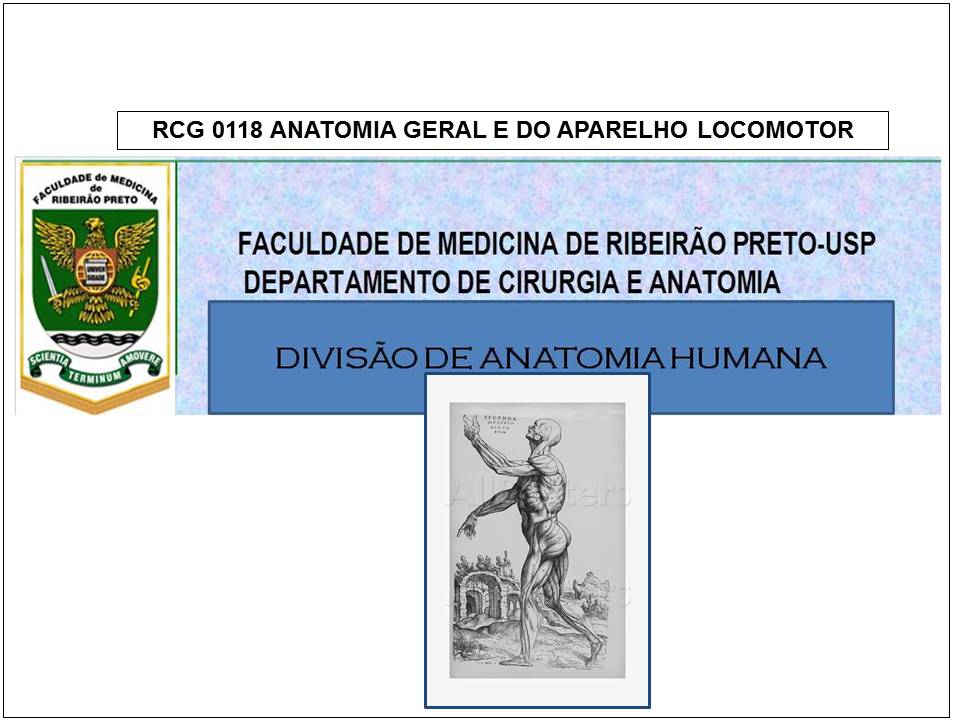 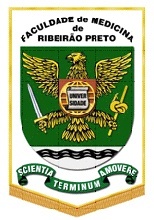 ANATOMIA TOPOGRÁFICA DOS MEMBROS INFERIORES
AULA 9: Drenagem venosa e linfática dos membros inferiores.
Prof. Dr. Luís Fernando Tirapelli
Drenagem  venosa dos membros inferiores
1. Superficial
Possuem válvulas
2. Profunda
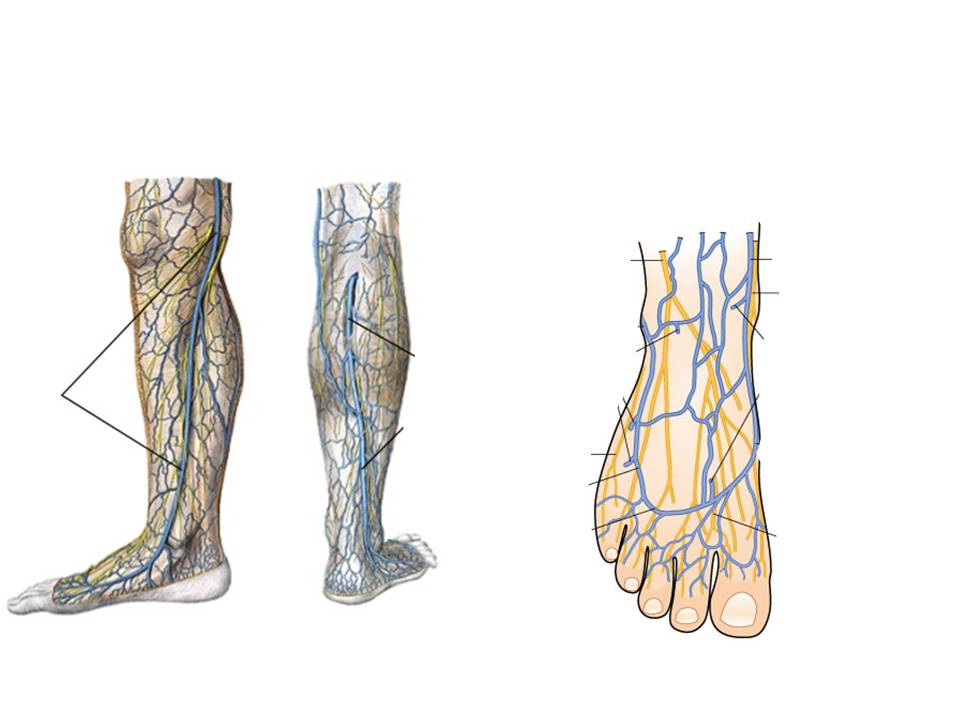 Veias superficiais
Veia safena magna e parva
V. dorsal do dedo míinimo
V. Safena parva
V. Safena magna
V. dorsal do hálux
Arco venoso dorsal
Drenagem Superficial
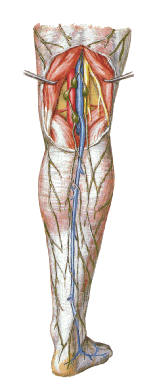 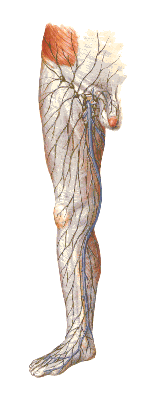 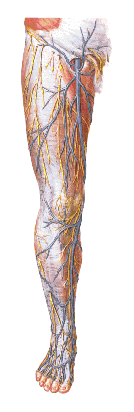 / Magna
Veias Safenas 
                        \ Parva
Veias superficiais
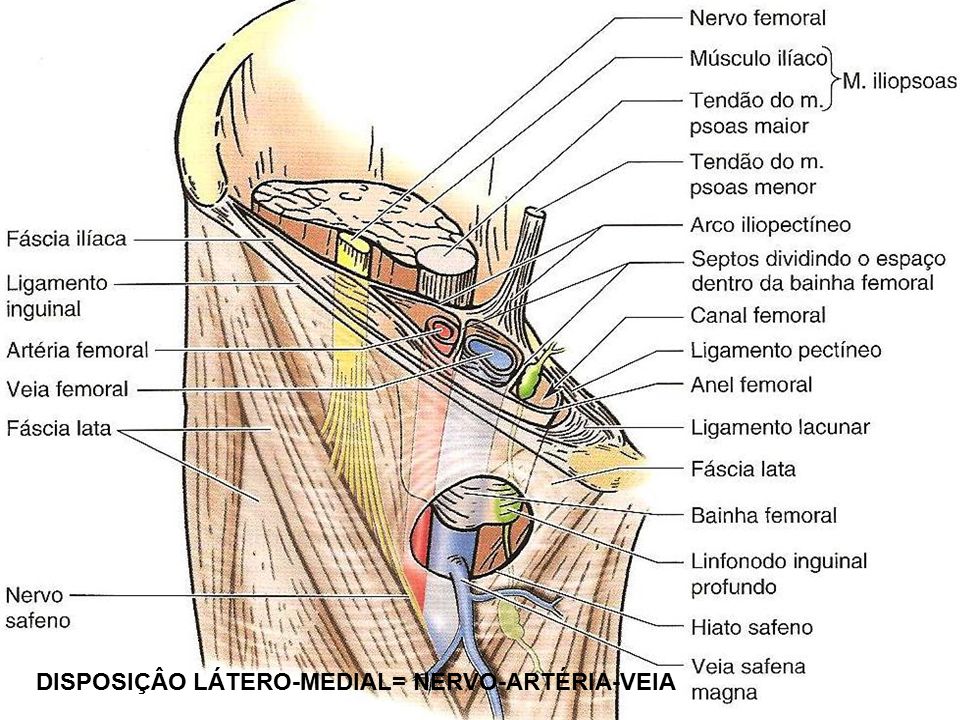 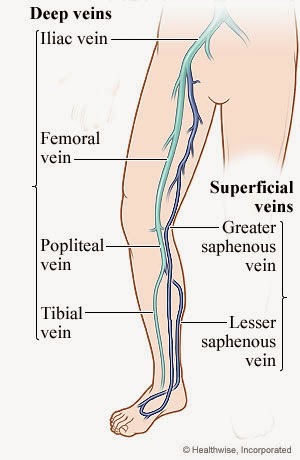 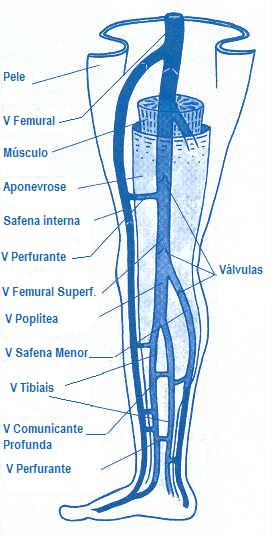 Veias profundas
Recebem as veias superficiais 
Veias perfurantes
Veias profundas
Acompanhantes das artérias
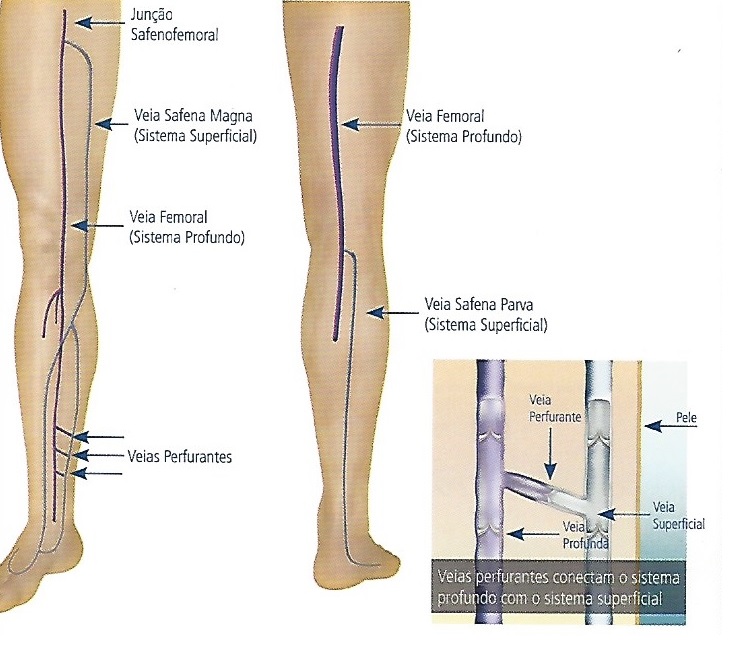 Válvulas venosas
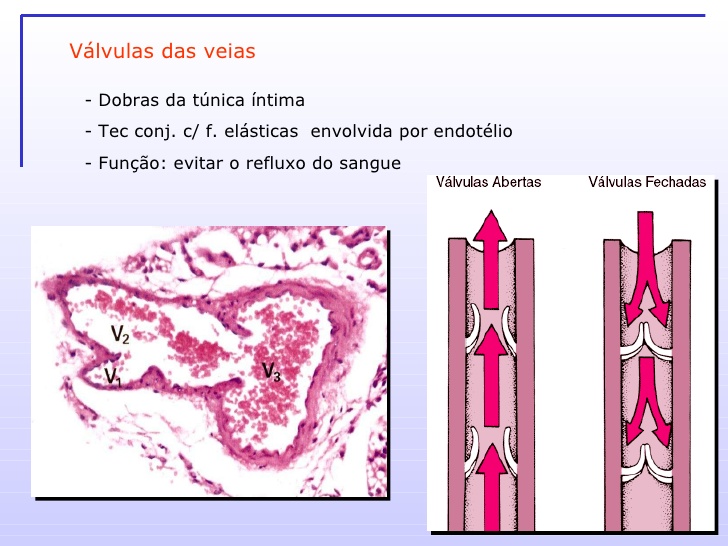 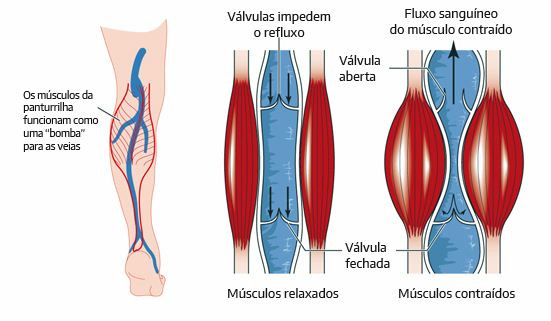 Veias superficiais e profundasVarizes
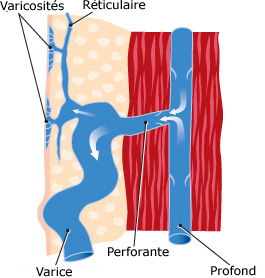 Revascularização do miocárdio
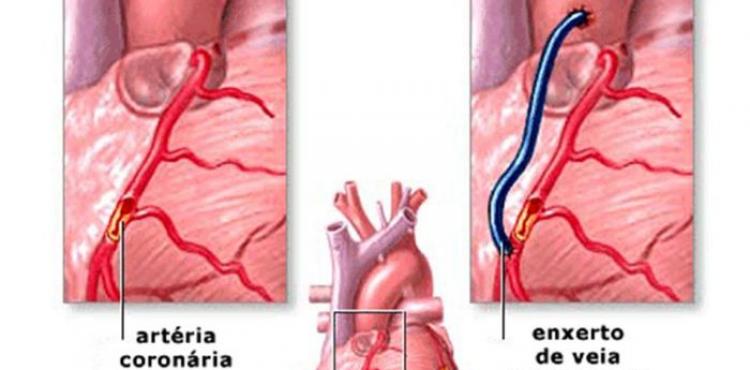 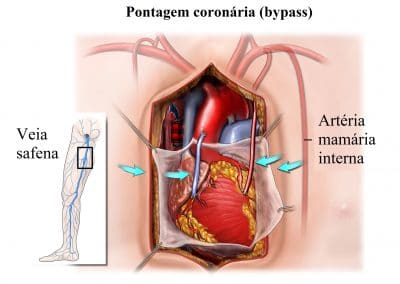 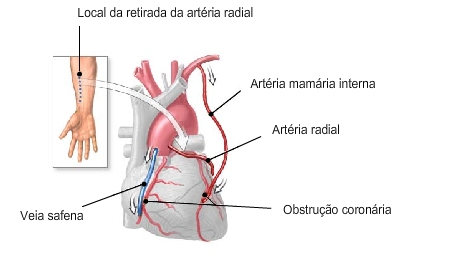 Drenagem  linfática dos membros inferiores
1. Superficial
2. Profunda
Linfonodos inguinais profundos
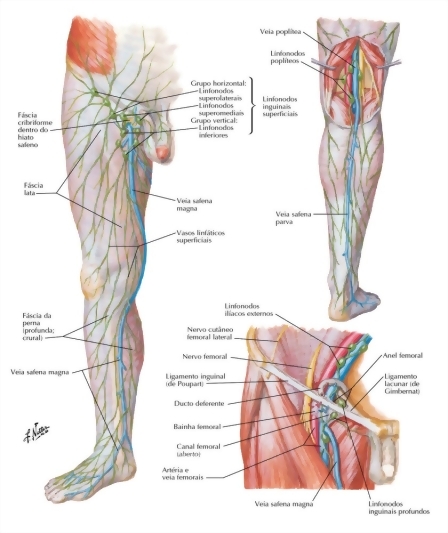 Drenagem linfática dos membros inferiores
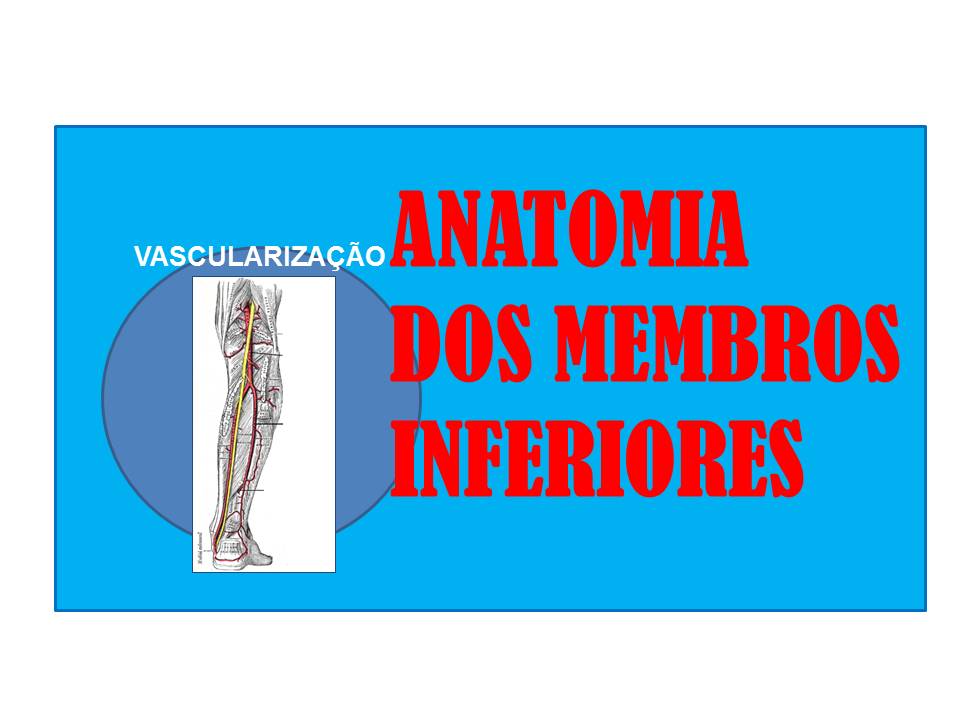 RESUMO
Drenagem venosa: superficial e profunda

 Drenagem linfática: superficial e profunda
REFERÊNCIAS BIBLIOGRÁFICAS
Aumüller, G. Anatomia. 1ª ed, Rio de Janeiro: Guanabara Koogan S.A., 2009.

Drake, R.L., Vogl, W., Mitchell, A.W.M. Gray׳s. Anatomia para estudantes. 
1ª ed. Rio de Janeiro: Elsevier Editora Ltda, 2005.

Gardner, Gray e O׳Rahilly. Anatomia. 
4ª ed, Rio de Janeiro: Guanabara Koogan S.A., 1978.

Gray׳s. Anatomia. A base anatômica da prática clínica. 40ª ed. Rio de Janeiro: Elsevier Editora Ltda, 2010.

Moore, K.L.; Dalley, A.F. Anatomia orientada para a clínica. 
6ª ed, Rio de Janeiro: Guanabara Koogan S.A., 2011.

Snell, R.S. Anatomia clínica para estudantes de medicina. 5ª ed, Rio de Janeiro: Guanabara Koogan S.A., 1999.